Figure 3. Schematic of E1-specific bifunctional RNAs. The organization of the bifunctional RNA is illustrated with the ...
Hum Mol Genet, Volume 18, Issue 9, 1 May 2009, Pages 1600–1611, https://doi.org/10.1093/hmg/ddp076
The content of this slide may be subject to copyright: please see the slide notes for details.
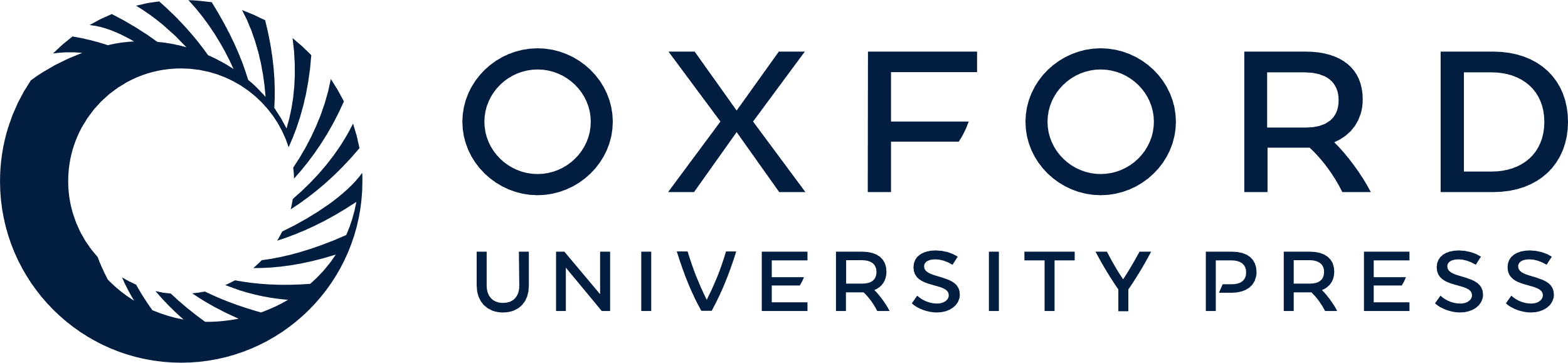 [Speaker Notes: Figure 3. Schematic of E1-specific bifunctional RNAs. The organization of the bifunctional RNA is illustrated with the split antisense domain targeting the sequences flanking E1, with the non-specific linker sequence and three tandem repeats of high-affinity exonic splice enhancer sequences for either hTra2β1 or SF2/ASF. In addition, the schematic indicates the orientation of the U7-sm-opt sequence found on the plasmid-derived bifunctional RNAs.


Unless provided in the caption above, the following copyright applies to the content of this slide: © The Author 2009. Published by Oxford University Press. All rights reserved. For Permissions, please email: journals.permissions@oxfordjournals.org]